CHAPITRE II bisUnion internationale des télécommunications
Fonctionnement de l’organisation
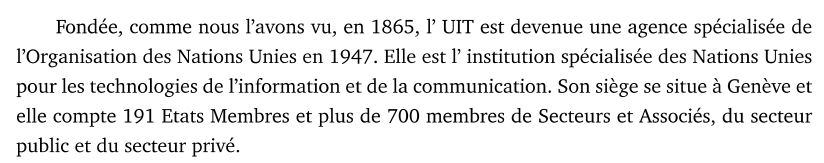 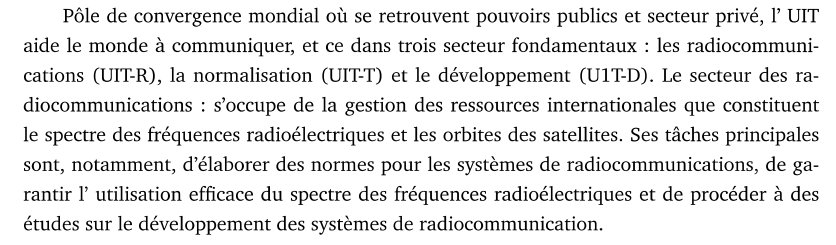 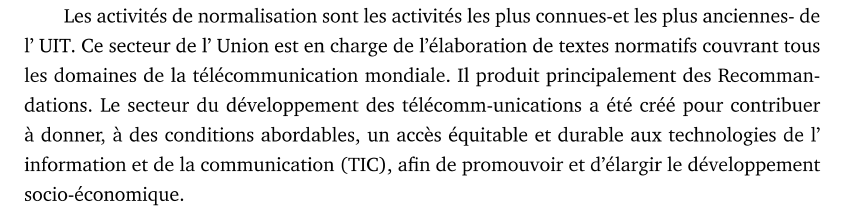 Les missions et les objectifs de l’UIT
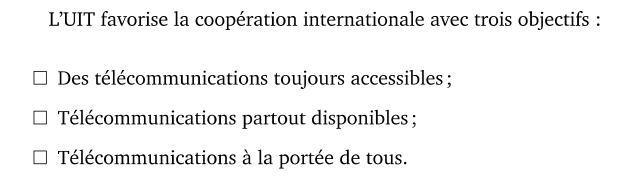 Différentes organisations régionales
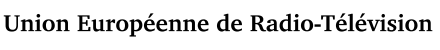 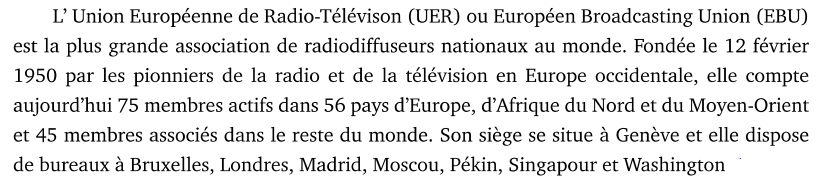 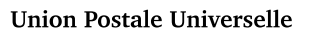 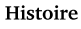 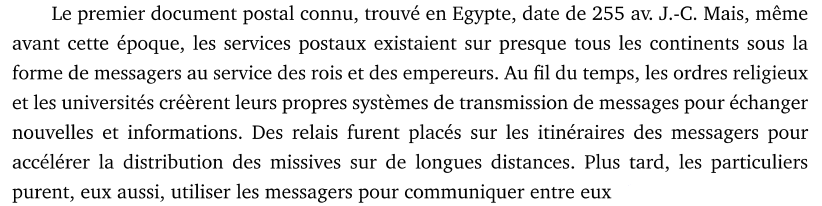 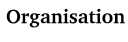 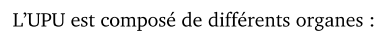 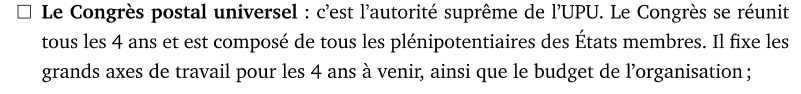 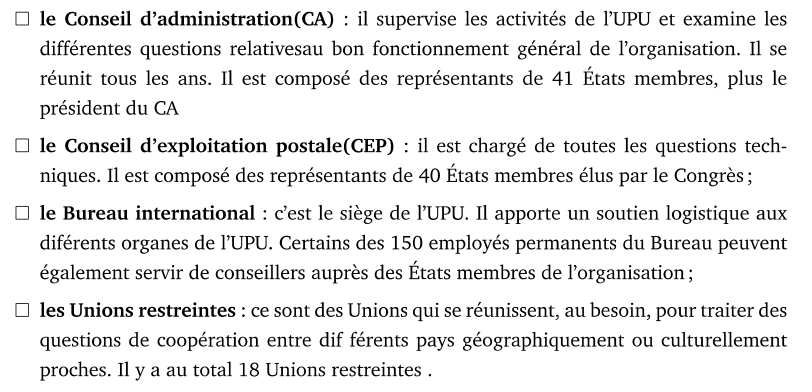 La Conférence européenne des postes et télécommunications
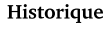 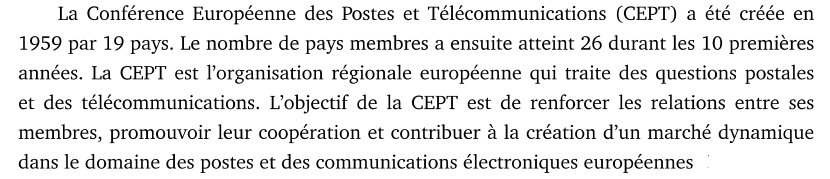 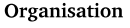 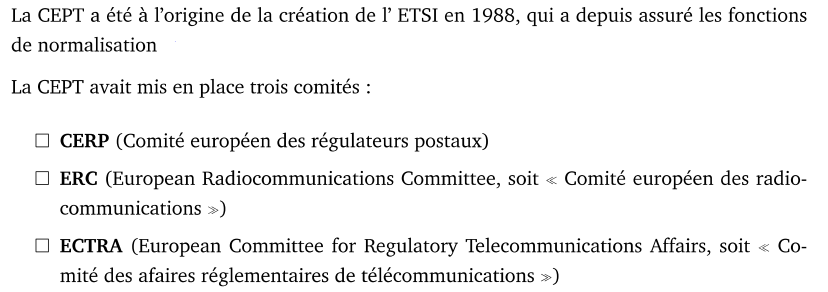 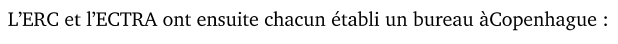 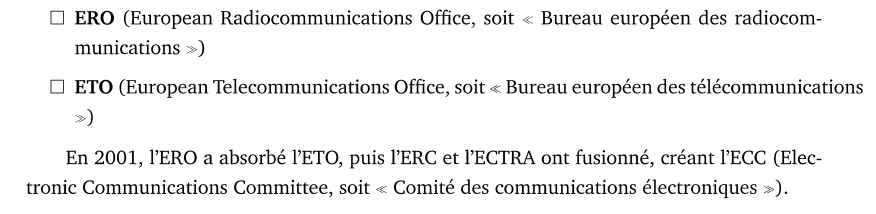 Société Internationale des Télécommunications Aéronautiques
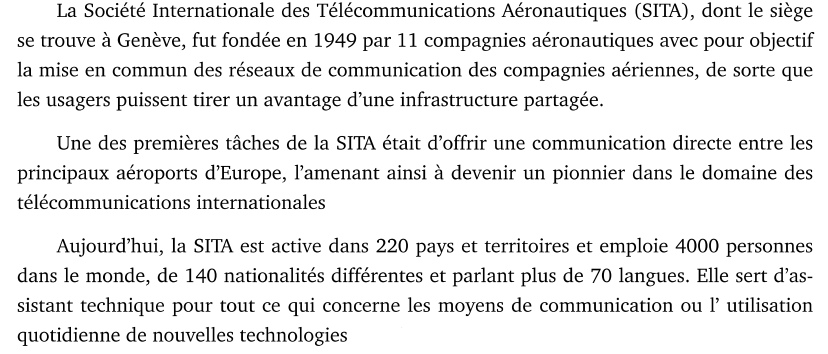 Internet Society
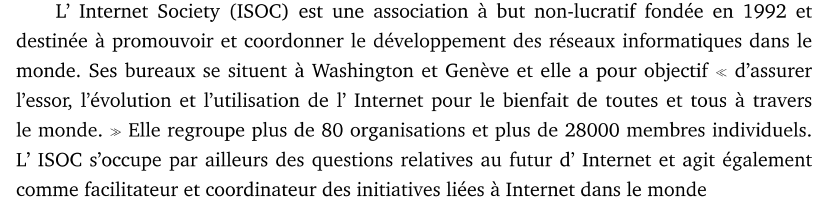 Reporters Sans Frontières
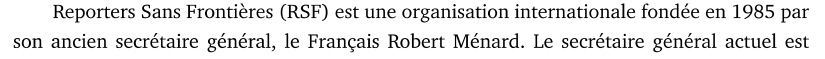 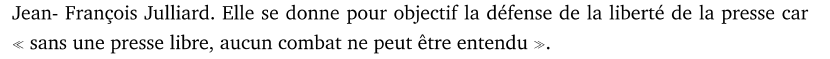 Institut Européen des Normes des Télécommunications    (ETSI)
Définition
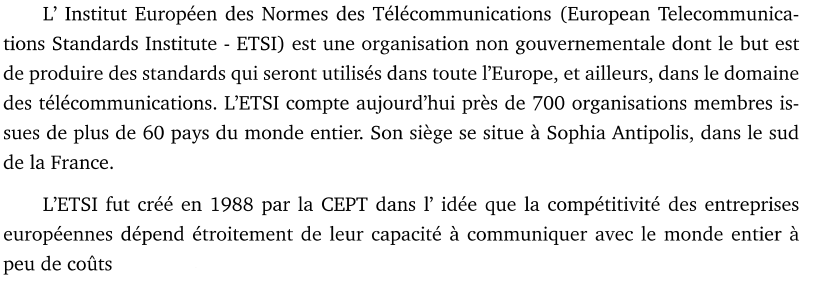 Exemples de standardisation de l’ETSI
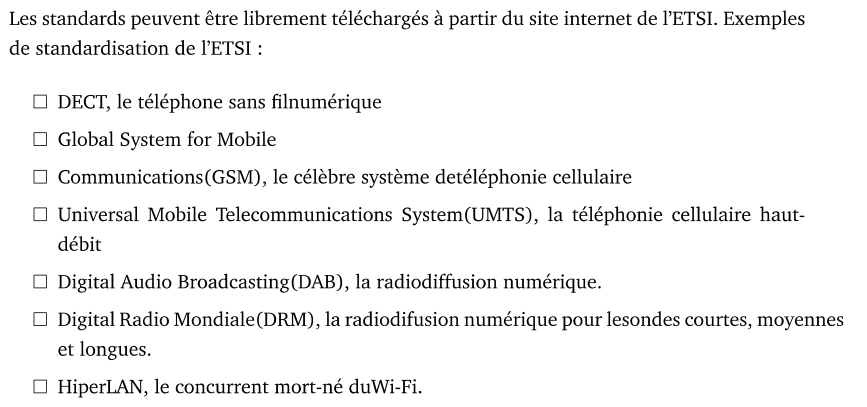 Organisation Internationale de la  Normalisation   (ISO)
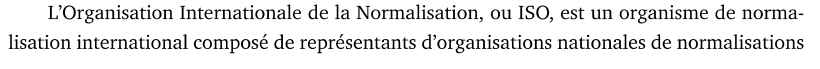 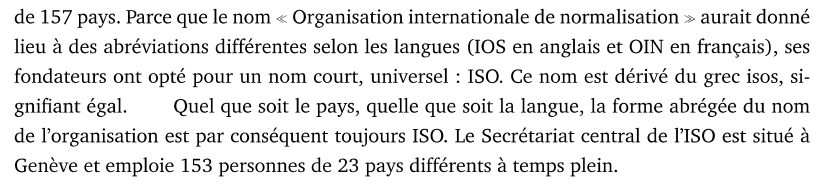 Structure
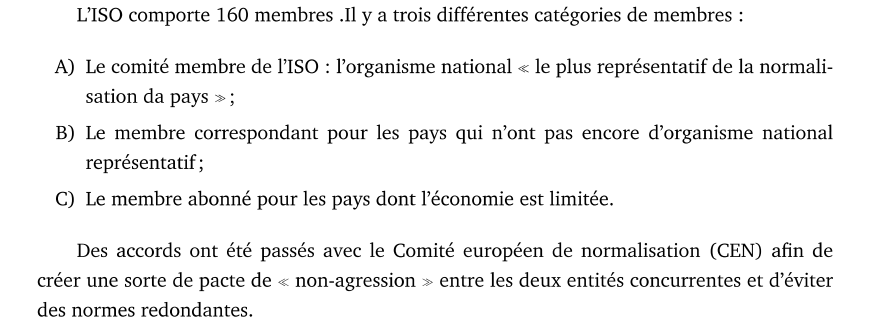 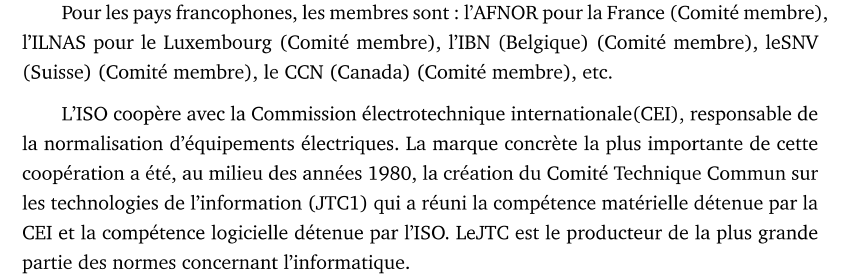 Processus d’élaboration des normes et produits
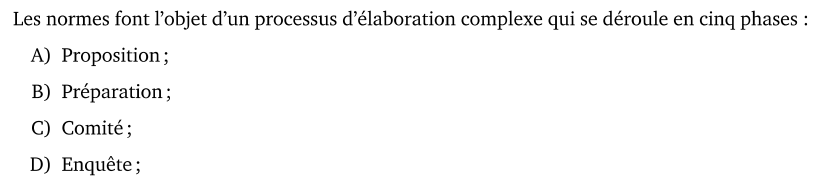 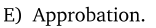 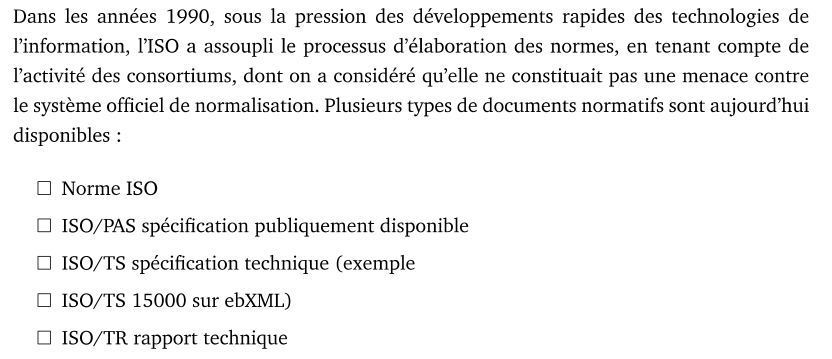